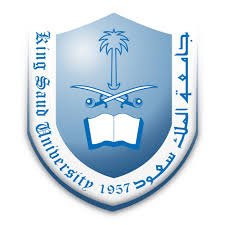 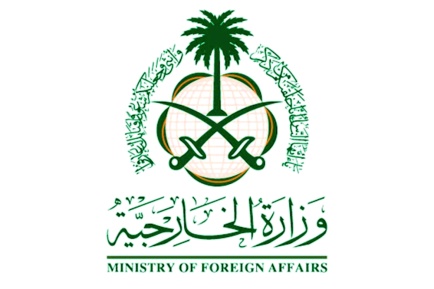 التقرير النهائي لمادة التدريب الميداني 
العلاقات العامة والمراسم بالوزارة الخارجية
اعداد: فهد بن عبدالله بن مشنان الدوسري
جهة التدريب
جهة التدريب
المشرف الأكاديمي
المشرف الميداني
الدكتور: سعيد الغامدي
أ. عبدالعزيز العمري
العلاقات العامة والمراسم بالوزارة الخارجية
المقدمة:
تسعى مؤسسات التدريب التعاوني دوماً لتحقيق أقصى درجات التوافق بين مهارات الطلاب وما تتطلبه أسواق العمل من موارد بشرية مؤهلة لتحقيق الترابط والتكامل بين المعلومات النظرية التي اكتسبها الطالب في الجامعة والممارسات الواقعية في سوق العمل. كما يسعى التدريب مهما تنوعت أشكاله وأساليبه ومستوياته إلى زيادة العائد في مجال تنمية الموارد البشرية من رأس المال البشري، وذلك عن طريق استثمار طاقات الأفراد الإنتاجية والإمكانات المتاحة وتنظيم العلاقات الإنسانية القائمة لتحقيق أفضل إنتاج ممكن ومساعدة الطالب على اكتشاف قدراته وإمكاناته ونقاط ضعفه من خلال ممارسته العمل في البيئة الواقعية والذي يساعده في تطوير ذاته والحصول بالتالي على وظيفة لائقة وذلك من خلال تزويدهم بمعلومات راجعة بالنفع على الكلية أيضا ، ومن ثم يصبح تدريب الأفراد على مختلف مستوياتهم وفي جميع القطاعات ضرورة لا تحتاج إلى تأكيد.
المقدمة:
فالتدريب ضرورة في مختلف الميادين والحقول في القطاع العام والخاص، فإنه يعتبر أكثر ضرورة في وقتاً الحاضر على وجه التحديد وذلك لمواكبة الحديث من التقنيات ولمواجهة التطور الدائم. والتدريب الميداني من بين أنواع التدريب التي حظيت باهتمام لجامعة الملك سعود، في تنفيذ برنامج التدريب التعاوني في الاستشارات وذلك لتأهيلهم لأداء اعمالهم وواجباتهم بكفاءة واقتدار، نظراً لطبيعتها الخاصة بين الوزارات المختلفة لما لها من إدارات مختلفة قائمة لخدمة مواطني المملكة، كما تبرز التالي:
الاعمال التي قمت بها بالعلاقات العامة والمراسم:
الاعمال التي قمت خلال 
اسابيع التدريب
العمل مع إدارة الاوسمة وفهم طبيعة العمل: تنسيق المستندات لطبيعة العمل بها.
رفع برقية بيان ملحق عسكري للسفارة الهولندية.
القيام ببناء ملف يحتوي على سرة ذاتية للسفراء البعثات الاجنبية بالسعودية.
القيام بمراسم استلام الاوسمة.
القيام باستخدام الوورد بشكل عميق.
القيام باستخراج تصاريح الطيران التابعة لإدارة الشؤون الدبلوماسية .
القيام بفرز البرقيات الخارجية والداخلية حسب الفترة الزمنية – موضوع ا لطلب.
القيام بإجراءات الاستمزاج عند تلقي طلب بعثات اجنبية للسعودية – مراسم ابتعاث السعوديين
المهام الخاصة بالعلاقات
 العامة والمراسم
تهيئة وتنظيم المؤتمرات والاجتماعات والندوات.
الاستقبال والتوديع للوفود الرسمية، وتقديم التسهيلات اللازمة لها.
وضع وتنفيذ برامج الزيارات بما يتناسب وأهمية ووقت، ومدة الزيارة، وعدد الضيوف.
حجز الأماكن الخاصة بالسكن ووسائط النقل، بما يتناسب وبرنامج الزيارة، وأهمية الضيف، والظروف المحيطة.
تنظيم وتنفيذ الحفلات الرسمية الخاصة بالشخصيات الرفيعة، ووضع برامج إقامتهم، والاشتراك في تنظيم المآدب والدعوات، والسهر على تنفيذ قواعد البروتوكول الرسمي
ترتيب المقابلات  للضيوف أو الزوار مع كبار الشخصيات في الدولة.
الإعداد والتنظيم لمراسم وضع أكاليل الزهور، وأداء اليمين للمسئولين الجدد.
الإعداد والتنظيم لمراسم التكريم المختلفة التي تقيمها الدولة لمنتسبيها.
المهام الخاصة بالعلاقات العامة والمراسم
تنظيم ميداني للتتويج كأس افريقيا في نادي الفروسية.
تنظيم زيارة السفراء، ووزراء الخارجية، والشخصيات الدولية، والإشراف على تنفيذ البرنامج.
تنظيم وتنفيذ الحفلات الخاصة بتقديم كتاب اعتماد السفير الجديد، وتنظيم واستقبال، وتوديع الشخصيات الأجنبية ذات الصفة الدبلوماسية.
اعتماد الصحفيين ومندوبي الوكالات والمصورين الذين يسمح لهم بحضور بعض الحفلات الرسمية.
تنظيم المآدب التي تقيمها وزارة الخارجية لشخصيات دبلوماسية، أو دولية، أو رسمية، والإشراف على تنظيم المآدب التي تقيمها وزارات الدولة وإداراتها المختلفة.
تهيئة كتب تفويض الوفود ومنح بطاقات الهوية الدبلوماسية والجوازات وتأشيرات الخروج الدبلوماسية للدبلوماسيين.
الخبرات الميدانية
ما قمت بدراسته وتدربت عليه هو أن ينفذ المتدرب أمر مديريه وعلى المتدرب حسن التعامل مع المتدربين معه من حيث المشاركة في اتخاذ القرار والمشاركة في الآراء والأفكار وهذا ما كان موجود في الأنشطة ،  حيث يوجد الترابط والتعامل الجيد في قسم العلاقات العامة وأنه يوجد التعاون بين المتدربين والمديرين، وعدم التسلط والجور من الموظفين، وتنفيذ الأوامر المطلوبة بشكل يحقق الأهداف المرجوة :-
اولا: الإنجازات:-
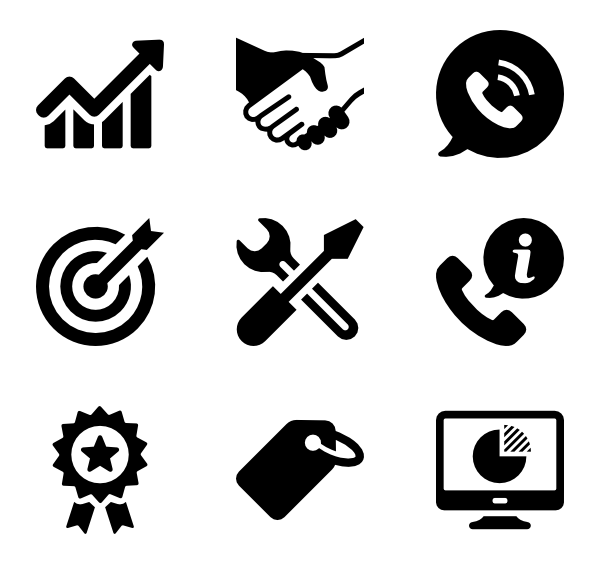 ثانياً: التحديات:
أهم الصعوبات والتحديات التي يواجها المتدرب خلال فترة التدريب والتي من يتم خلالها  تنمية قدراته ومهاراته وذلك من خلال مزاولة المهنة :-
الايجابيات
السلبيات
وجود صعوبة في التأقلم مع بيئة العمل والموظفين
وجدت صعوبة في تلقي الانظمة واللوائح الخاصة بالبروتوكولات الخاصة بالسفراء.
أهم الصفات التي تدل على السلبية( الخوف من تحمل المسؤولية خوفا من أن يتهم الموظف بعدم الكفاءة المهنية ).
التوصيات
ضرورة استخدام التقنية الحديثة داخل الادارة لما تقدمه من خدمات ممتاز ذات فائدة كبيرة.
ضرورة خلق متدربين أكفاء ذوي خبرة  تستفاد منها فيما بعد في الوزارات والمؤسسات.  
العمل على  استقبال الأوامر والتعليمات بصدر رحب، ومن ثم للأقسام والوحدات لتساعد على سهولة توجيه العمل والتحكم به.
العمل على  إحاطة الوحدات بالمشكلات التي تواجه موظفيها ومقترحاتهم وشكواهم للحد منها وعلاجها.
ضرورة الاسهام في حل المشكلات داخل إدارة العلاقات والمراسم
الخاتمة
ويعتبر التعليم التعاوني أسلوبا متقدما من التعليم التطبيقي وفكرته تستند إلى نظرية مفادها أن العملية التعليمية تتم علي عده مراحل تبدأ بالمعرفة والإدراك للمهارات الأساسية وهي أمور يمكن عملها بالتكرار وبالتالي يمكن اكتسابها بنجاح كبير داخل القاعات تأتي بعد ذلك المراحل المتقدمة من التطبيق والتحليل والتقييم ولا تتم فائدتها إلا بواسطة الممارسة العملية وتطبيق المعرفة والإدراك المكتسبين داخل القاعات.